The King rejects IsraelMatthew  21:12-22Pastor Sam KimNovember 10, 2024
Scripture Reading
The King Rejects Israel

Matthew 21:12-22
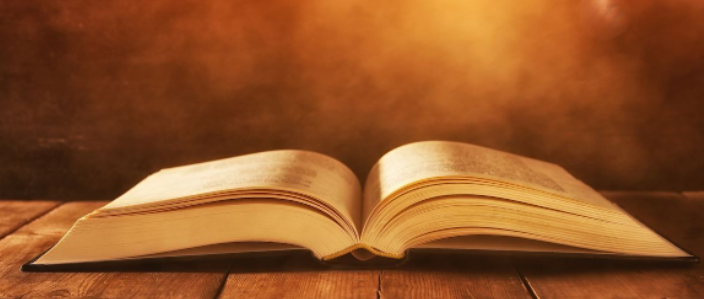 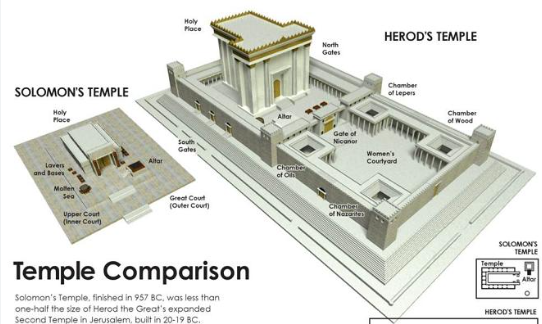 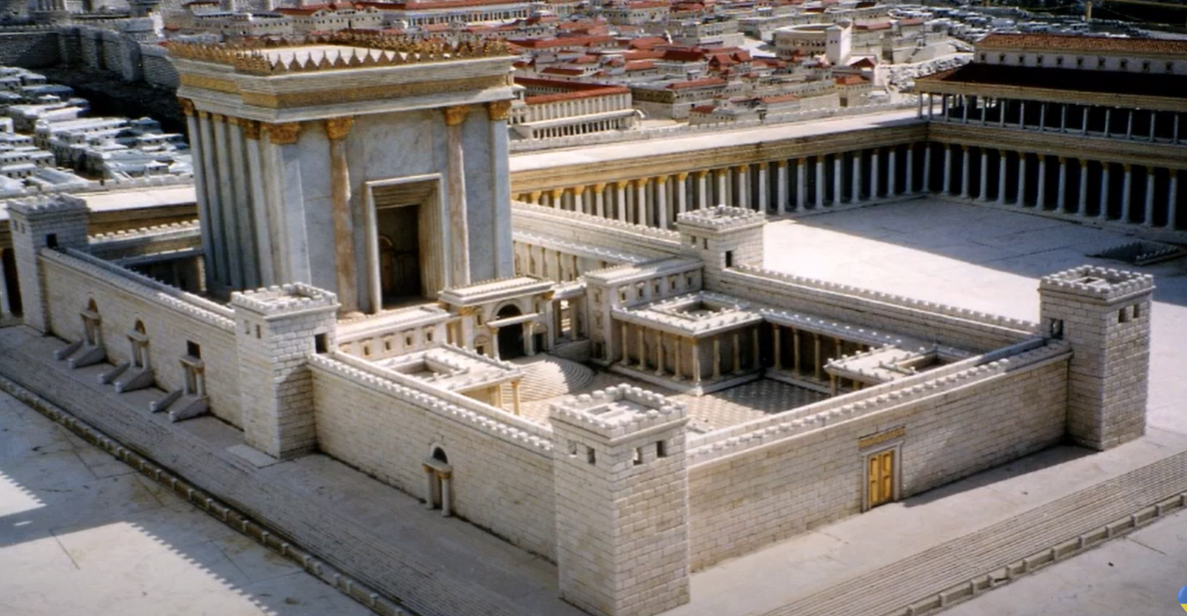 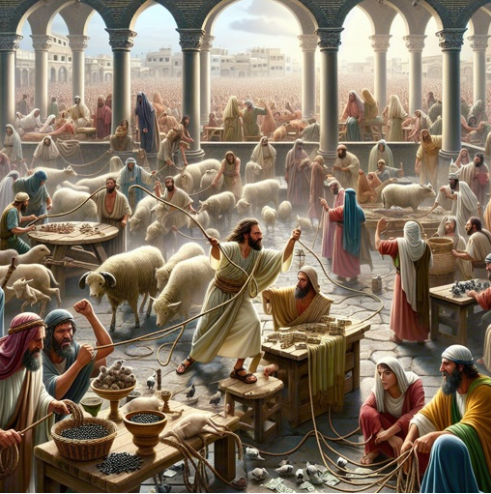 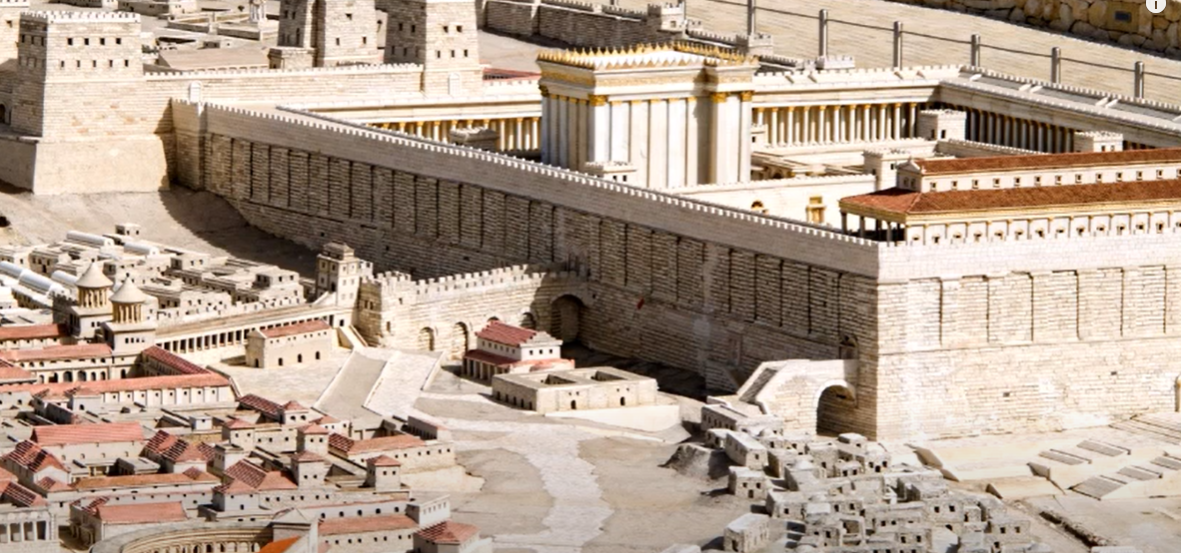 Western Wall…Wailing Wall
To God be the glory!